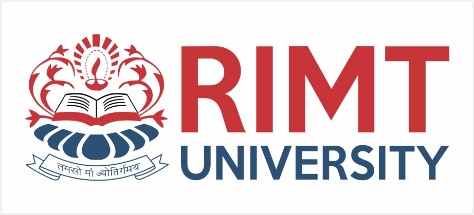 COMMUNICATIVE ENGLISH / BENG-1101
Course Name: B.Tech (Common to all branches)Semester: First
Prepared by: AMIT MOHAN 
    Head & Assistant Professor
education for life                                          www.rimt.ac.in
1
Dr.Nitin Thapar_SOMC_ITFM
Department of English
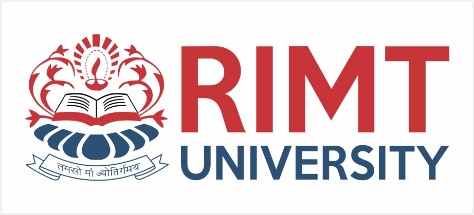 Topic Discussed
Communication Skills 

Objectives of Communication
Types of Communication
Department of English
education for life                                          www.rimt.ac.in
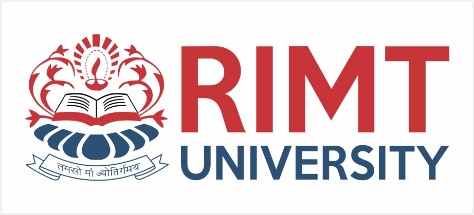 OBJECTIVES
Information​
Motivation​
Suggestion​
Education​
Advice​
Warning​
To raise Morale​
Persuasion
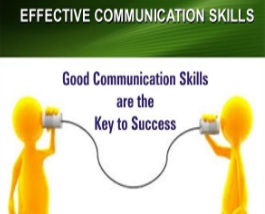 Department of English
education for life                                          www.rimt.ac.in
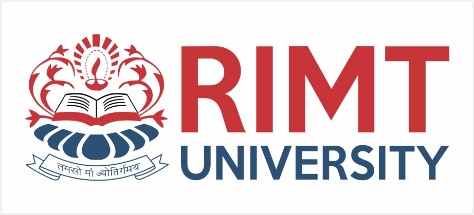 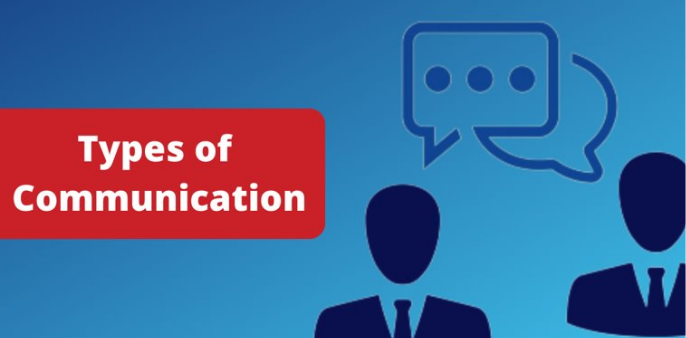 Department of English
education for life                                          www.rimt.ac.in
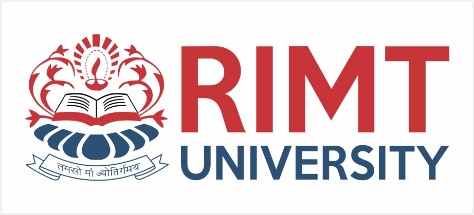 On the basis of Expressions
Department of English
education for life                                          www.rimt.ac.in
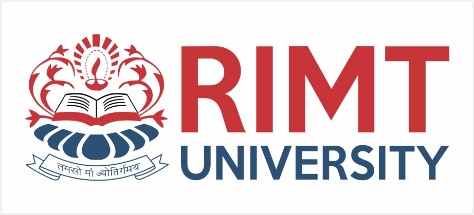 VERBAL COMMUNICATION
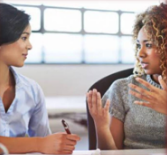 Verbal Communication : 
It means communication with words. It is further divided into two forms – Written and Oral Communication. ​
Examples​
Written communication : Letters, Notices,  Emails, Fax, etc. ​

Oral Communication : Face-to-face Communication, Telephonic Conversation, Group discussion, etc.
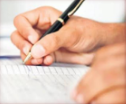 Department of English
education for life                                          www.rimt.ac.in
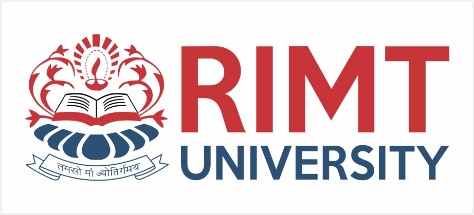 ADVENTAGES OF VERBAL COMMUNICATION
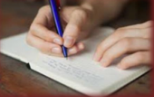 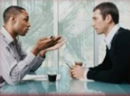 Written Communication
Oral Communication
Legal Validity ​
Permanent record ​
Suitable for Legal Validity ​
Permanent record ​
Suitable for lengthy messages​
Distortion free​
Easily distributed the same information
Distortion free​
Easily distributed the same information
Save times​
Save money ​
Instant feedback ​
Suitable for emergency​
Speedy​
Less formal​
Control over audience’s attention ​
Department of English
education for life                                          www.rimt.ac.in
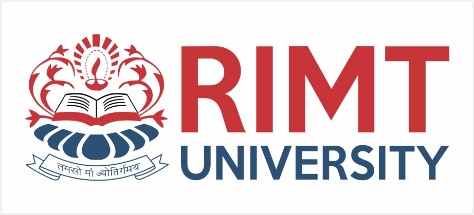 DISADVENTAGES OF VERBAL COMMUNICATION
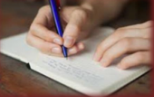 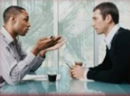 Written Communication
Oral Communication
Time consuming ​
Not possible for distant people​
Instant feedback is not possible  ​
Formalism​
Lengthy & Expensive
No legal validity ​
 It cannot be retained for a long time​
 Distortion​
 Not suitable for lengthy messages ​
 Speaker’s/Receiver’s ineffectiveness
​
Department of English
education for life                                          www.rimt.ac.in
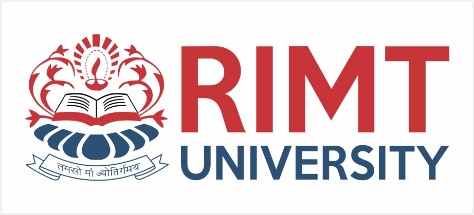 DIFFERENCE
Department of English
education for life                                          www.rimt.ac.in
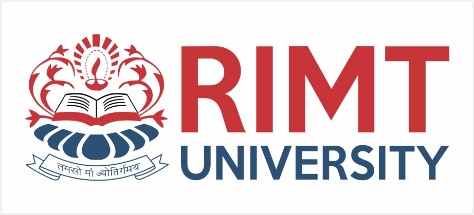 Department of English
education for life                                          www.rimt.ac.in
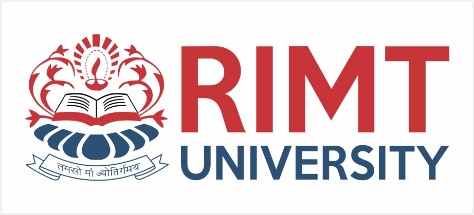 Topics Discussed in Next Lecture
Communication

Non-Verbal Communication
Department of English
education for life                                          www.rimt.ac.in